ГИДРОЛИЗ СОЛЕЙ
Термин «гидролиз» буквально означает разложение водой. Гидролизу подвержены соединения различных классов.
 Гидролиз солей – это реакция обменного взаимодействия между солями (ионами солей) и водой (ионами воды).
Гидролиз солей обратим. Обратная реакция – это нейтрализация кислот и оснований. 
Пусть НА – кислота, МOH – основание, МА – их соль. Тогда уравнение гидролиза будет иметь вид:
МА + Н2О          НА + МOH;  ΔН > 0.
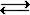 Причиной гидролиза является образование слабых электролитов. При этом происходит связывание ионов воды ионами растворённого вещества с обр-нием мало-диссоциированного или труднорастворимого продукта. Это приводит к нарушению равновесия диссоциации воды:
H2О
OH‾ + Н+,
в рез-те может изменяться кислотность среды (рН р-ра). В зависимости от силы кислоты и основания, из к-рых образована соль, выделяют четыре случая гидролиза.
1. Гидролиз солей, образованных сильным основанием и слабой кислотой
KCN          K+ + CN-
KCN +HOH           KOH + HCN
K+ + CN- +HOH           K+ + OH¯ + HCN
CN- +HOH          OH¯ + HCN
Гидролиз идёт по аниону путём связывания ионов водорода с накоплением гидроксид-ионов OH- .
В результате реакция среды становится щелочной  (рН  7). 
Полного разложения таких солей не происходит. Степень гидролиза меньше 100%, поскольку образование щелочи – КОН усиливает обратный процесс.
Гидролиз солей с многозарядными ионами происходит ступенчато с образованием на промежуточных стадиях кислых или основных солей. 
Например, Na2S в растворе полностью распадается на ионы:
Na2S         Na+ + S2-
1 ступень
Na2S + HOH        NaOH +NaHS
2Na+ + S2- + HOH         2Na+ + HS‾ + OH‾
S2- + HOH         HS‾ + OH‾
Образование  сильного электролита (NaОН) усиливает обратный процесс, подавляя гидролиз по второй ступени.
2 ступень
NaHS + HOH       H2S + NaOH
Na+ + HS‾ + HOH       H2S + Na+ + OH‾
HS‾ + HOH       H2S + OH‾
В обычных условиях гидролиз по 2 ступени практически не протекает.
2. Гидролиз солей, образованных слабым основанием и сильной кислотой
NH4Cl + HOH           NH4OH + HCl
NH4+ + Cl- + HOH           NH4OH + H+ + Cl-
NH4+ + HOH           NH4OH + H+
Гидролиз идёт по катиону путём связывания гидроксид-ионов OH- с накоплением ионов водорода H+.
В результате реакция среды становится кислой  (рН < 7). 
Полного разложения таких солей не происходит. Степень гидролиза меньше 100%, поскольку образование сильного электролита (кислоты – НСl) усиливает обратный процесс.
Гидролиз солей с многозарядными ионами происходит ступенчато с образованием на промежуточных стадиях кислых или основных солей.
FeCl3 + HOH        FeOHCl2 + HCl
Fe3+ + 3Cl- + HOH        FeOH2+ + 2Cl- + H+ + Cl-
Fe3+ + HOH        FeOH2+ + H+
Образование  сильного электролита (кислоты – НСl) усиливает обратный процесс, подавляя гидролиз по второй и третьей ступеням.
3. Гидролиз солей, образованных слабым основанием и слабой кислотой
NH4CN + HOH        NH4OH + HCN
NH4+ + CN- + HOH        NH4OH + HCN
Гидролиз идёт и по катиону и по аниону путём связывания обоих ионов воды, в результате среда остаётся практически нейтральной (рН ≈ 7).
Степень гидролиза → 100%.
4. Гидролиз солей, образованных сильным основанием и сильной кислотой
NaCl + HOH         NaOH + HCl
Na+ + Cl‾ + НОН          Na+ + ОН‾ + Н+ + Cl‾
После сокращения одинаковых ионов в обеих частях уравнения остаётся уравнение реакции диссоциации воды:
H2О
OH‾ + Н+
Вывод: соли, образованные сильным основанием и сильной кислотой, гидролизу не подвергаются. Реакция раствора остается нейтральной (рН=7,0).
Совместный гидролиз
Если кислота и основание, образующие соль, не только слабые электролиты, но и малорастворимы или неустойчивы и разлагаются с образованием летучих продуктов, то гидролиз соли часто протекает необратимо, т. е. сопровождается полным разложением соли. 

2AlCl3 + 3Na2CO3 + 3Н2О = 2 Al(OH)3↓ + 3СО2↑ + 6NaCl
или  сокращённо
2Al3++3Cl¯+6Na+ +CO  +3Н2О=2Al(OH)3↓+3СО2↑+6Na++ Cl¯
2 Al3+ + 3СО   + 3Н2O = 2 Al(OH)3 ↓ + 3СO2 ↓
Влияние на равновесие при гидролизе солей.
Гидролиз солей - процесс обратимый и протекает с поглощением тепла (эндотермически). При постоянных условиях наступает состояние равновесия, влияние на него подчиняется принципу Ле Шателье:
Если на систему, находящуюся в состоянии равновесия, оказано внешнее воздействие, то равновесие сместится таким образом, чтобы уменьшить оказанное воздействие.

Влияние температуры на степень гидролиза. Все реакции нейтрализации протекают с выделением теплоты, а гидролиз - с поглощением теплоты. Выход эндотермических реакций с ростом температуры увеличивается, поэтому степень гидролиза растет с повышением температуры.
Кс = ехр[-∆H°(Т)/(RT) + ∆S/R].
Из данного выражения видно, что влияние температуры на равновесие определяется как абсолютным значением, так и знаком ∆H°(Т).
Изменение концентрации веществ.

	Для ослабления гидролиза растворы следует хранить концентрированными и при низких температурах. Кроме того, подавлению гидролиза способствует подкисление (в случае солей, образованных сильной кислотой и слабым основанием) или подщелачивание (для солей, образованных сильным основанием и слабой кислотой) раствора. 

	Для ослабления гидролиза всё наоборот.